Changes are coming to the <ABC Company Group Retirement Program>.
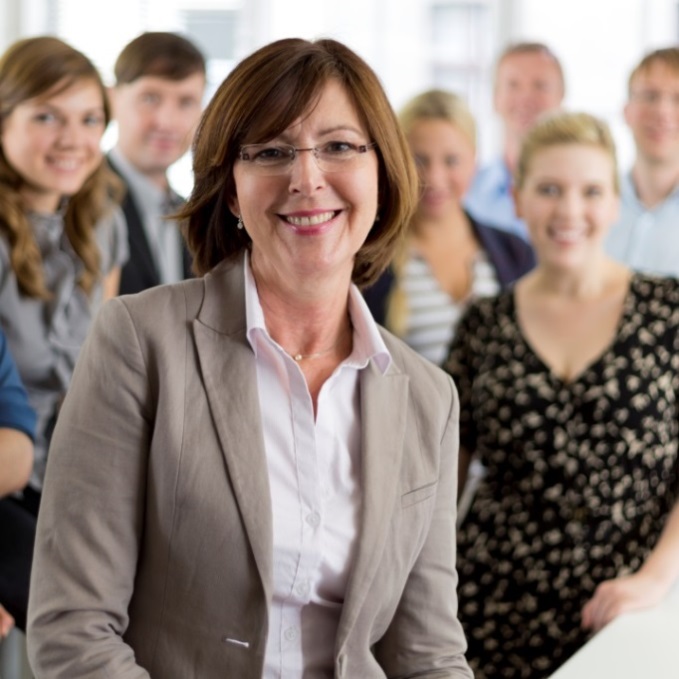 On <DD,MM,YYYY> the <group retirement program> will move automatically to Manulife.
Important information about the move:
No action required by you to facilitate the transition to Manulife.
Your personal and financial data will move automatically. 
Market-based funds will not change as a result of this transition and guaranteed funds will retain the same deposit rates, terms to maturity, and maturity values.
Manulife offers excellent resources to plan and save for retirement, including:
The Steps Retirement Program® which helps you set your retirement income goal, create a plan to achieve it, and track your progress.
Account statements showing more than just numbers. See your balance, your estimated annual retirement income, and any actions you need to take.
Secure website and telephone access help you manage and monitor your account at your convenience.
Visit Manulife.ca/welcome to learn more.